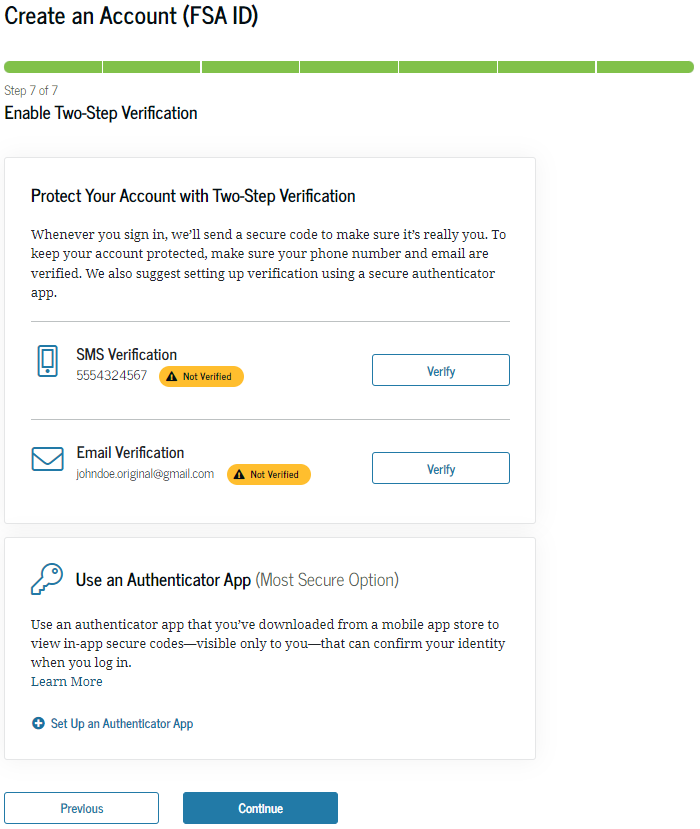 1
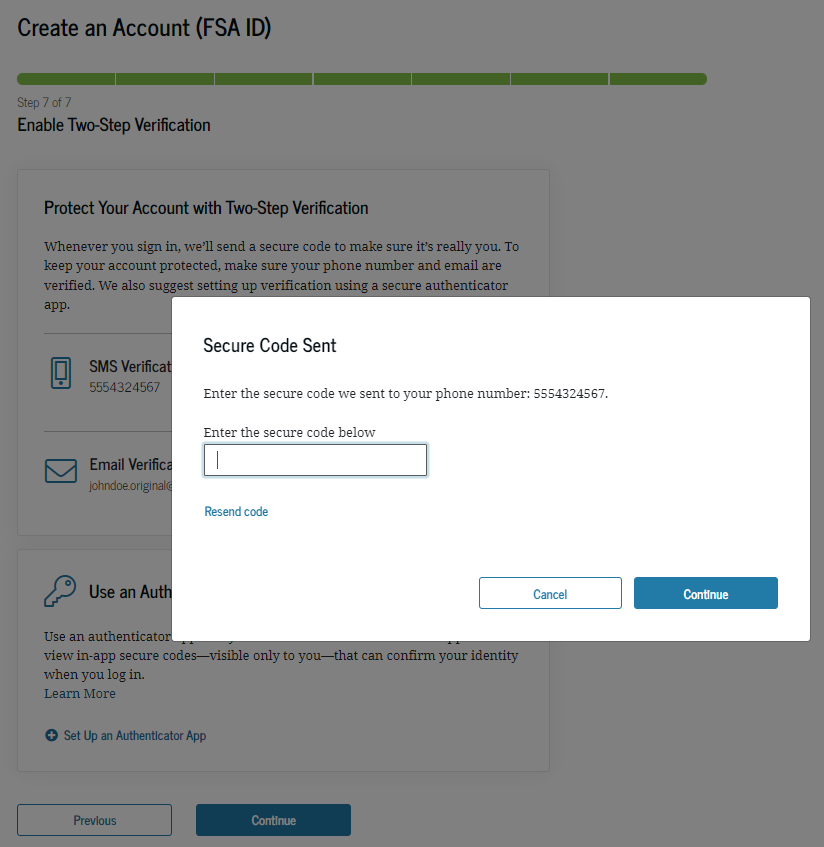 2
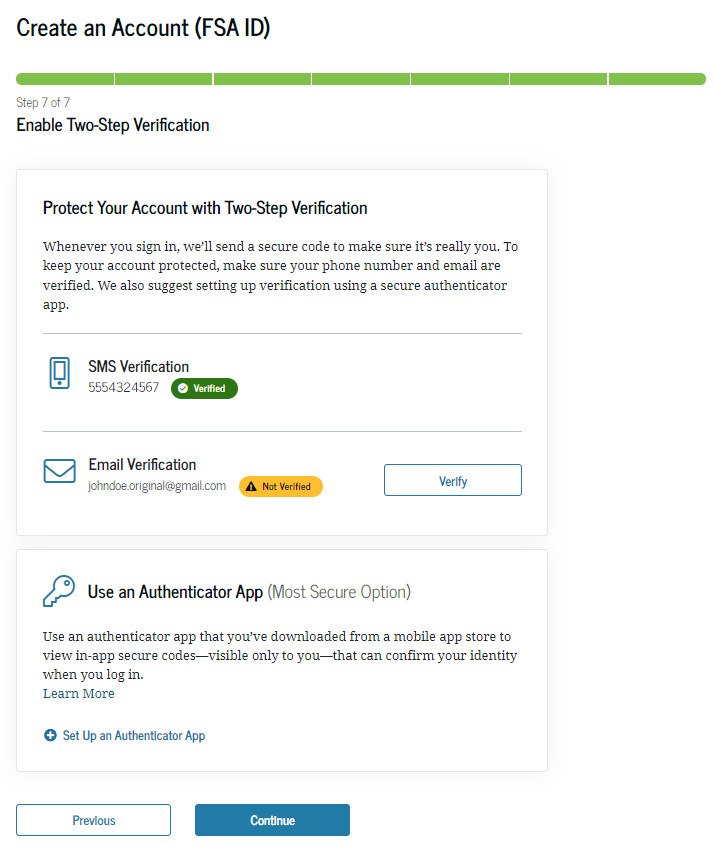 3
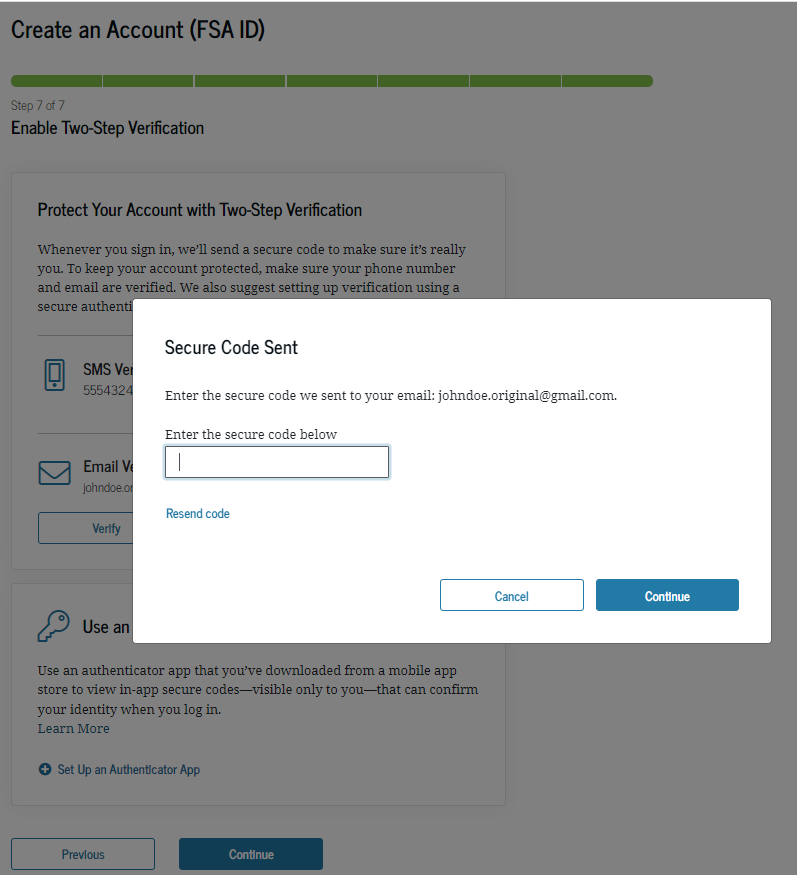 4
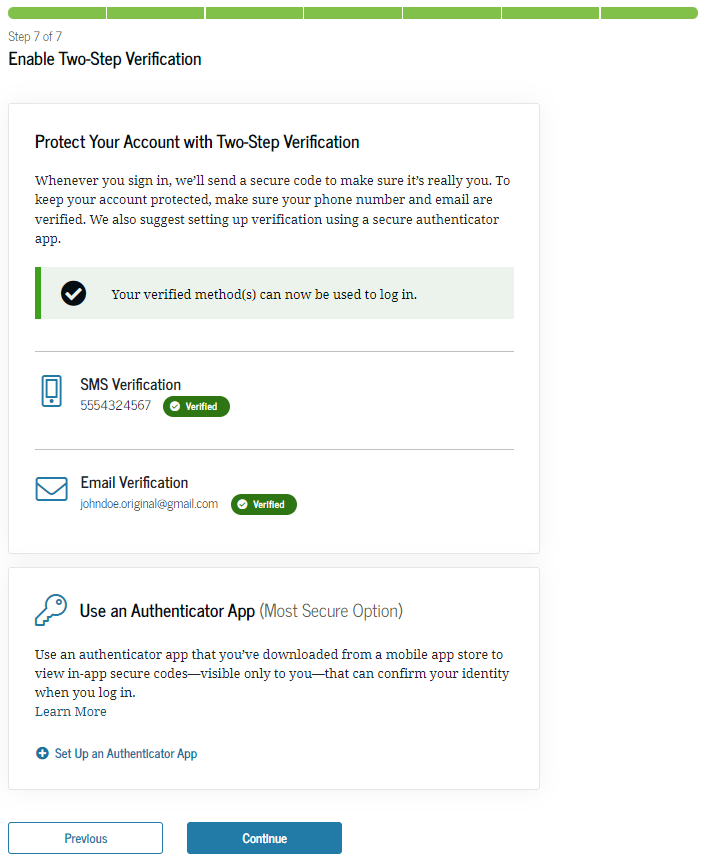 5
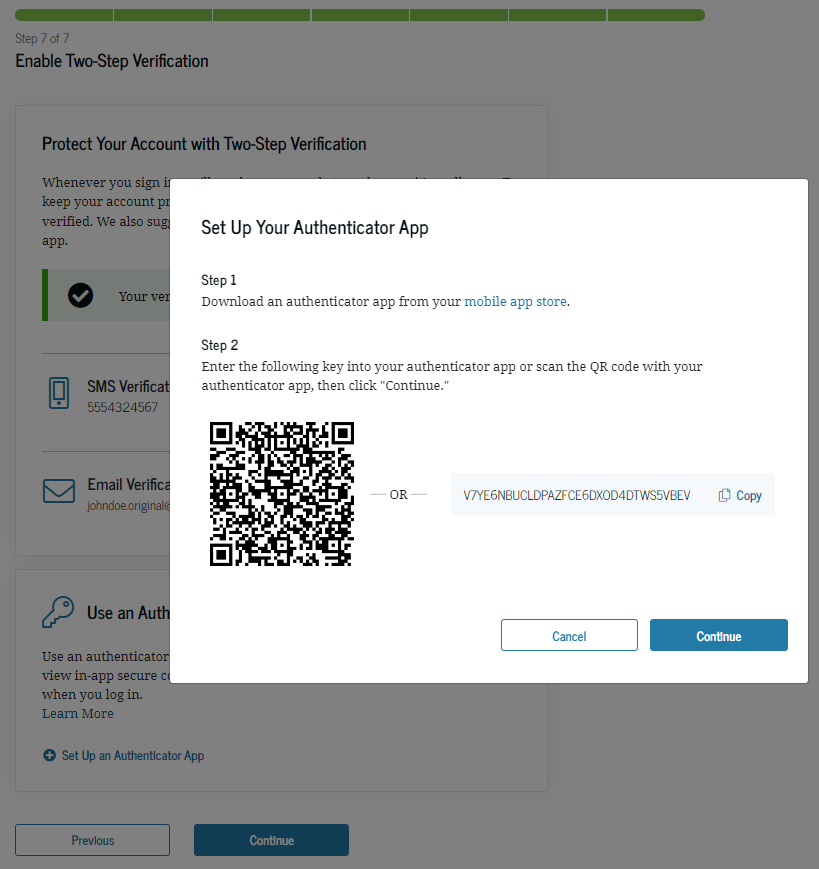 Note: Setting up an Authenticator App is OPTIONAL
6
[Speaker Notes: Setting up an Authenticator App is OPTIONAL]
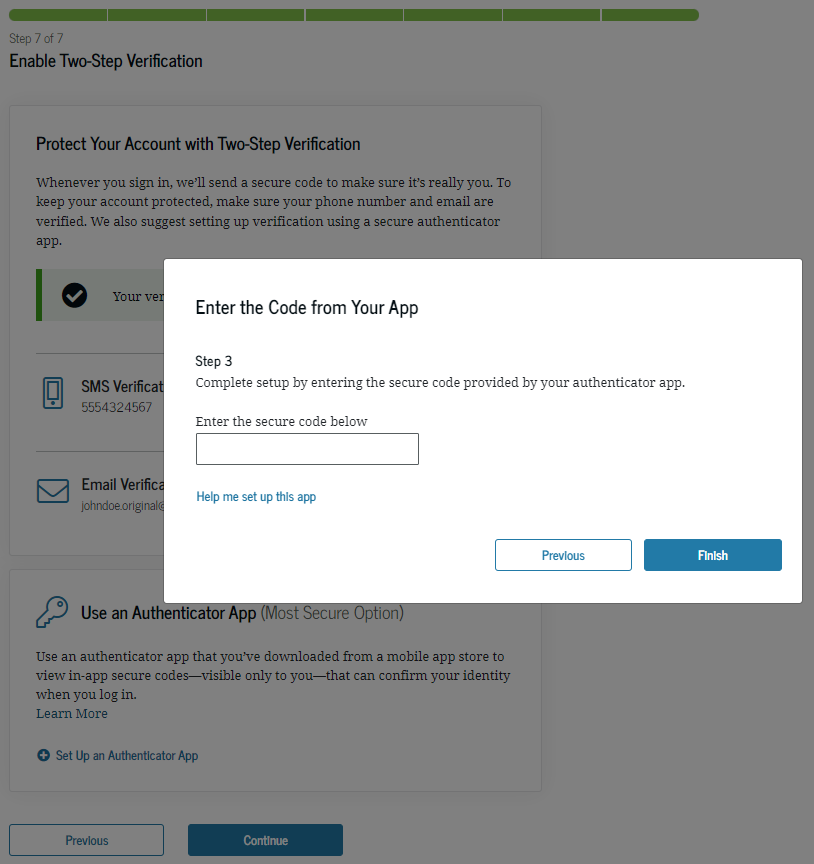 Note: Setting up an Authenticator App is OPTIONAL
7
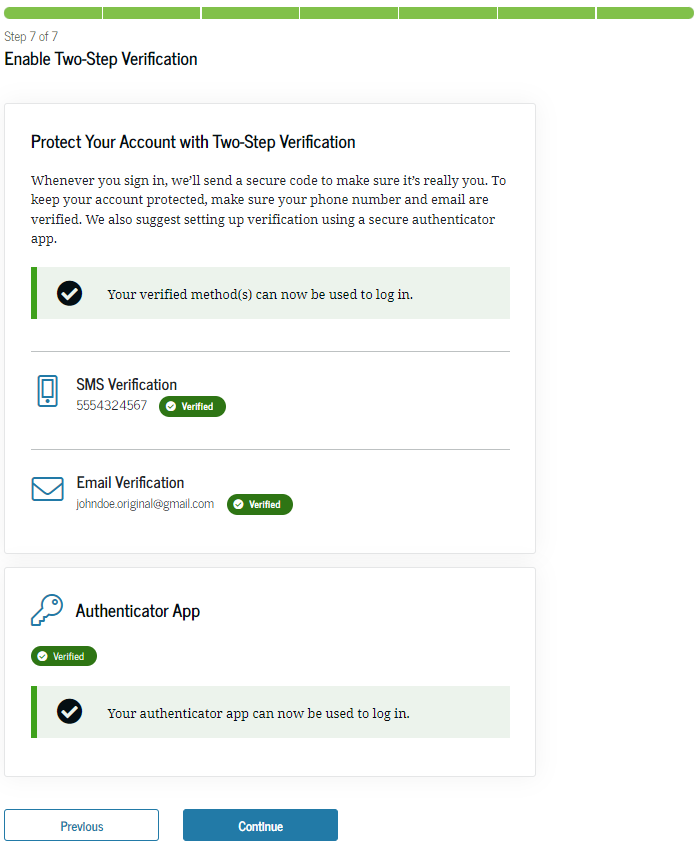 8
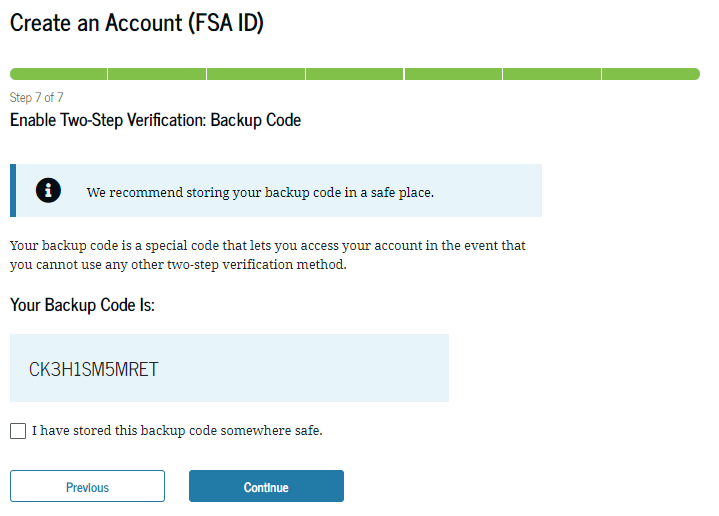 9
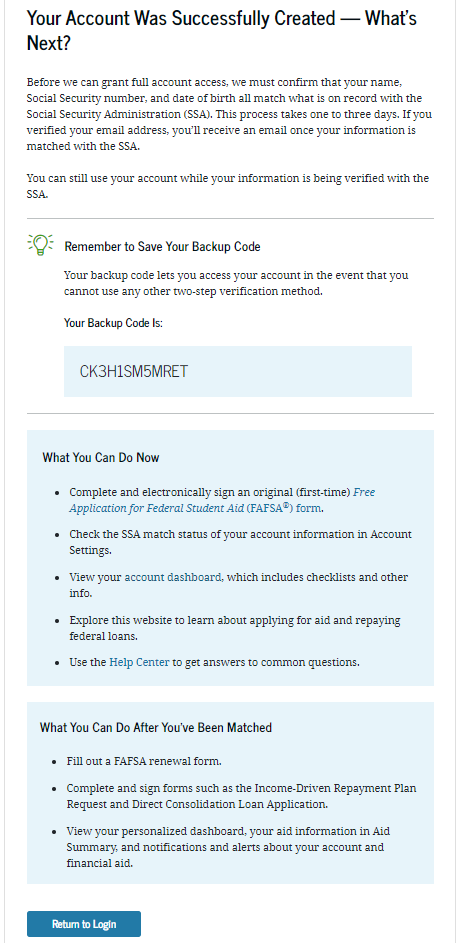 10